ENERGY AND STATES OF MATTER
Energy Transfer
Lesson objectives:
Determine the direction of heat flow
Identify substances with the highest average kinetic energy
Systems and Surroundings
The system includes the particles we want to study 
Open: exchanges energy and mass
Closed: exchanges energy but no mass
Isolated: doesn’t exchange energy or mass
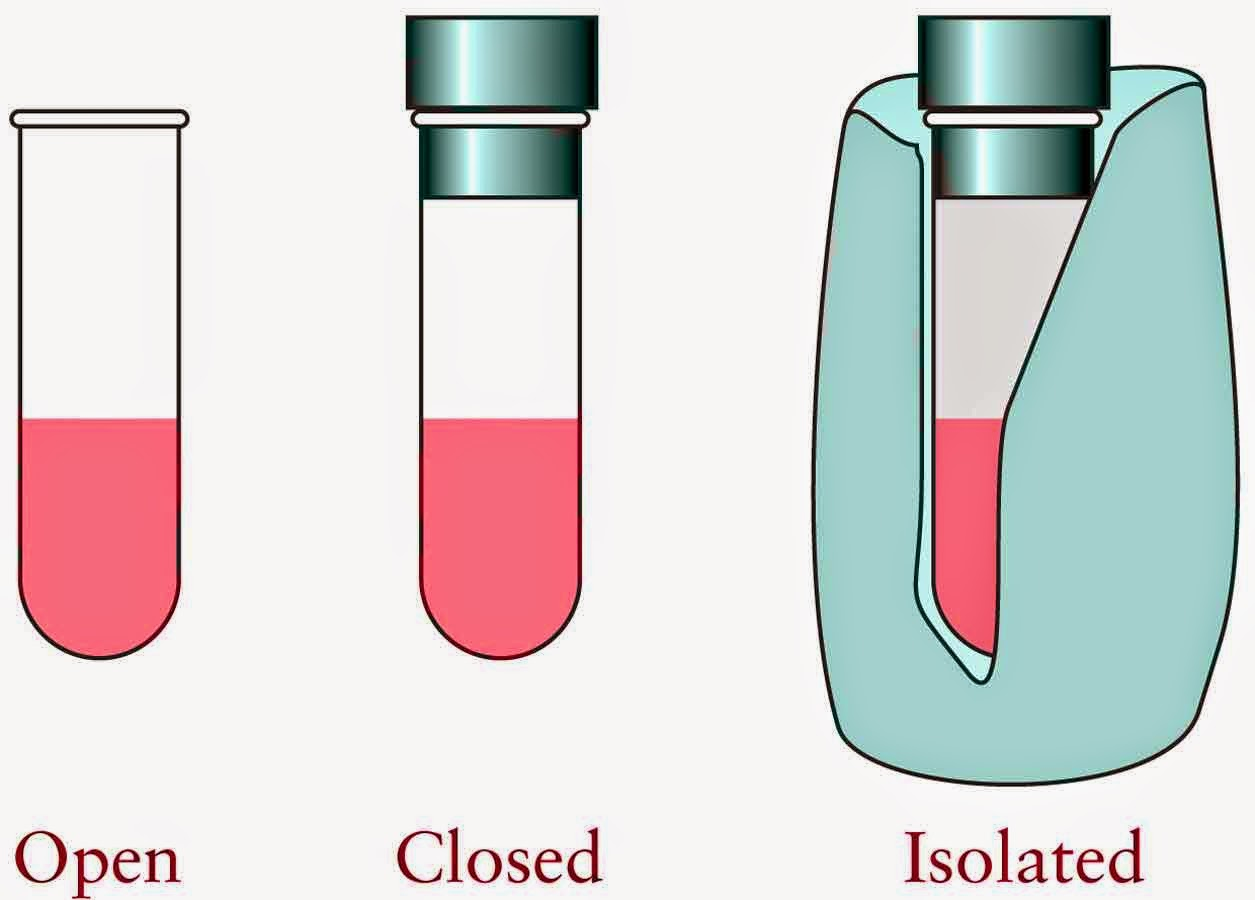 Systems and Surroundings
The surroundings are everything else                     (ex. container, top, surroundings)
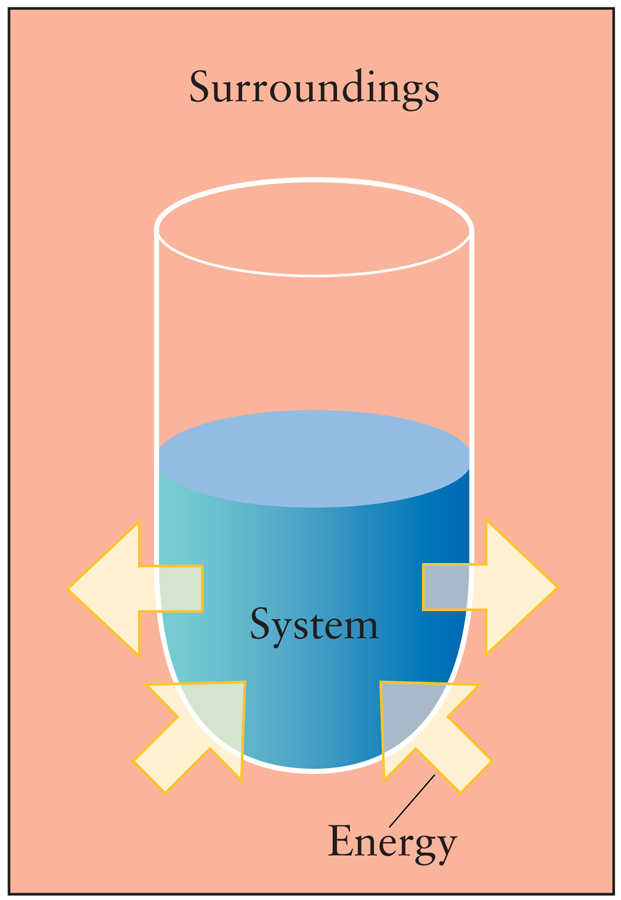 Types of energy
Kinetic (thermal) energy: energy of motion 
Potential (phase) energy: stored energy
What is heat?
The movement of energy from one object to another 
Moves from HOTTER (higher KE) object to COOLER (lower KE) object
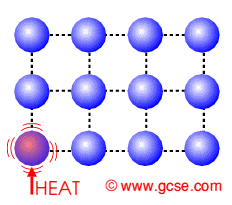 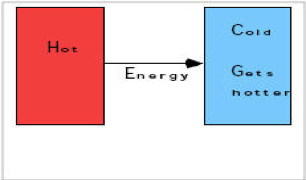 Example:
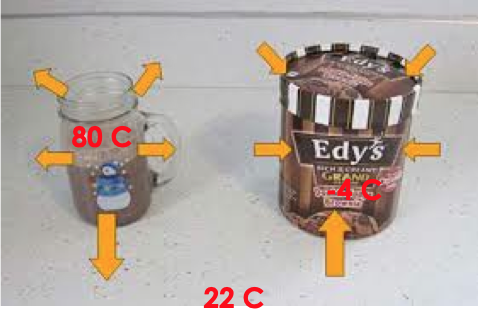 Example:
In terms of heat flow what happens when an ice pack is placed on your skin?
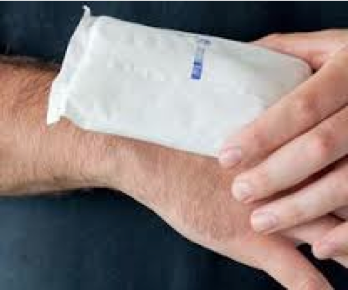 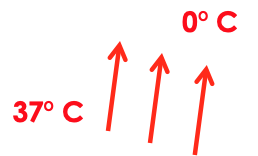 Temperature
Measure of the AVERAGE KINETIC ENERGY of the particles in matter
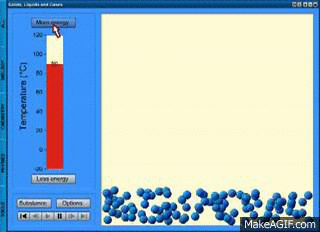 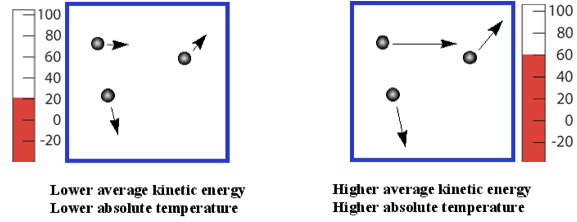 Example:
In which sample of water do the molecules have the highest average kinetic energy?	20. mL at 100. °C	40. mL at 80. °C	60. mL at 60. °C	80. mL at 40. °C
temperature
Particle model of heat transfer
Energy (heat)
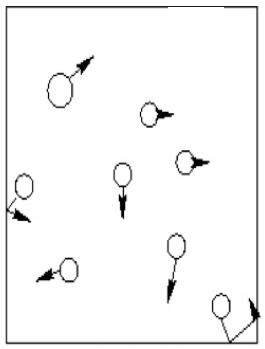 Room: 25 C
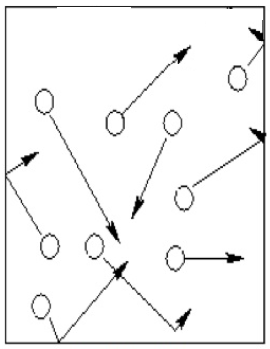 Room: 25 C
Cold coffee: 25 C
Hot coffee: 85 C
Determine the direction of heat flow
Identify substances with the highest average kinetic energy
phase changes
Lesson Objectives:
Identify if a substance is a solid, liquid or gas
Determine if a phase change is endothermic or exothermic
Differentiate between potential and kinetic energy changes on a phase change diagram
Solids
Definite shape
Definite volume
Particles are packed tightly in a geometric (crystalline) pattern
Constant vibration
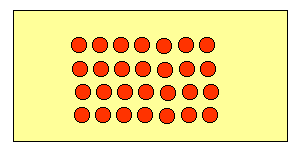 Liquids
No definite shape (take shape of container)
Definite volume
Particles further apart than solids but closer than gas
Constant motion
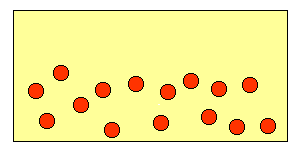 Gas
No definite volume (fill container)
No definite shape
Constant motion (most amount of movement)
No arrangement
Particles are farthest apart
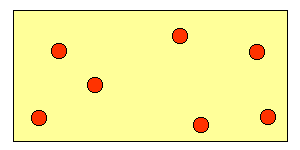 “Force” holding particles together
Solids – STRONGEST force of attraction between particlesLiquids – MODERATE force of attraction between particlesGases – WEAKEST force of attraction between particles
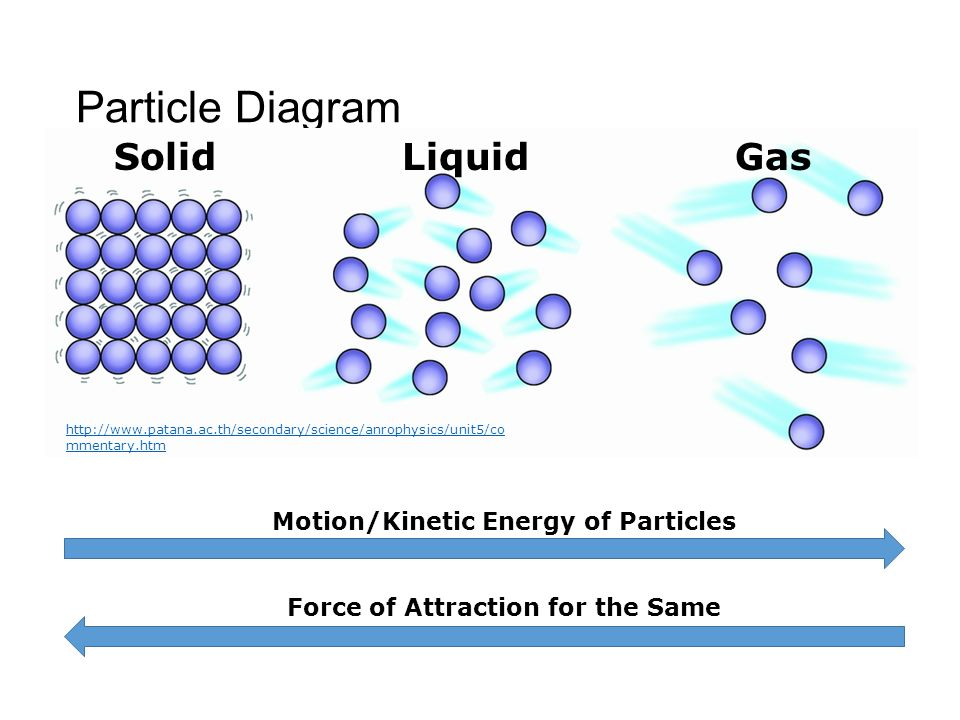 Phase Changes
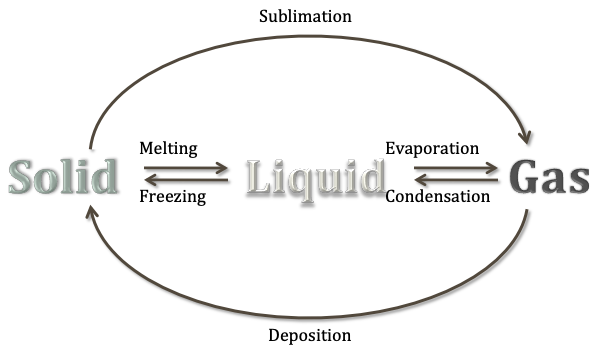 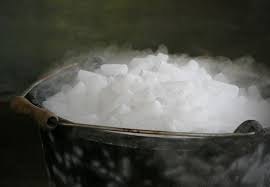 Endothermic (adding heat) →
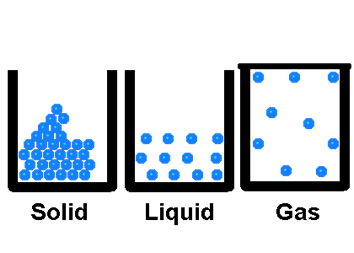 ← Exothermic (removing heat)
Endothermic
(s) + heat →  (l)  	(melting)(l)  + heat → (g)   (vaporization, boiling)  (s) + heat → (g)   (sublimation)
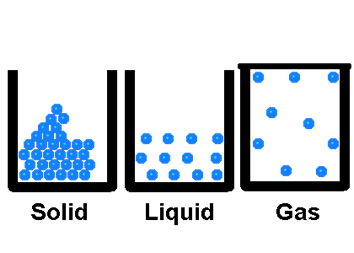 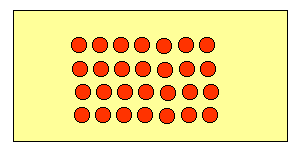 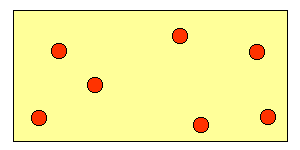 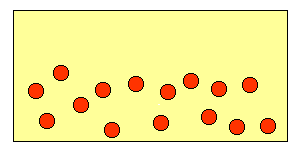 Exothermic
(l)  →  (s) + heat   	(freezing)(g) →  (l)  + heat    	(condensing)  (g) →  (s) + heat   	(deposition)
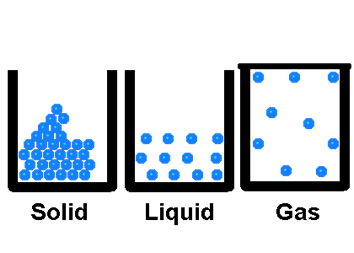 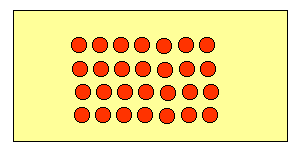 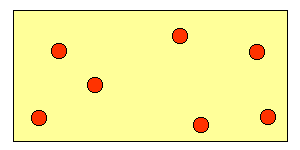 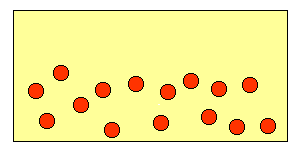 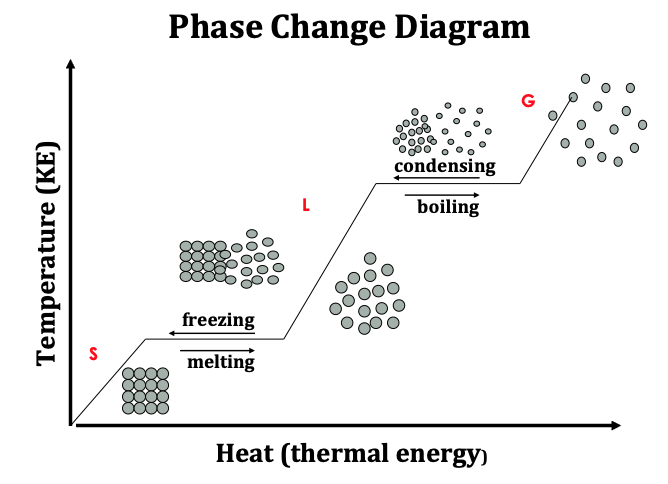 Identify if a substance is a solid, liquid or gas
Determine if a phase change is endothermic or exothermic
Differentiate between potential and kinetic energy changes on a phase change diagram
Calculating Heat
Lesson Objectives:
Calculate heat, specific heat, mass and change in temperature of a reaction
Calculating Heat of Reactions:
q = symbol for Heat
Measured in joules or kilojoules
If q is (+) the reaction is endothermic
If q is (-) the reaction is exothermic
The heat of the reaction q
Recall that q is based upon: 
The mass of the substance 
The temperature change it undergoes
Specific heat of the substance
Specific heat
Amount of heat energy needed to raise the temperature of 1 gram of a substance 1 degree Celsius
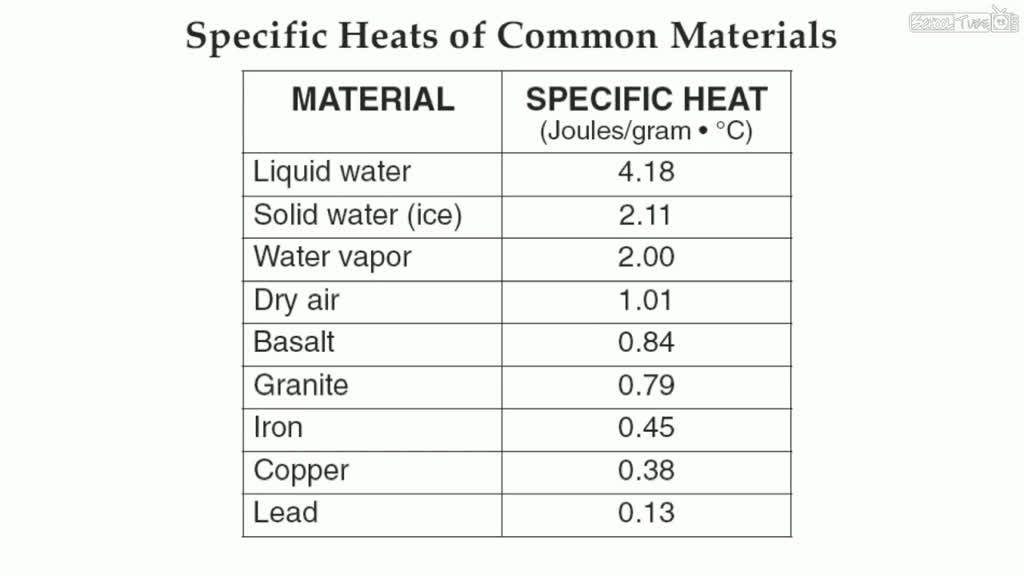 Specific Heat of Water
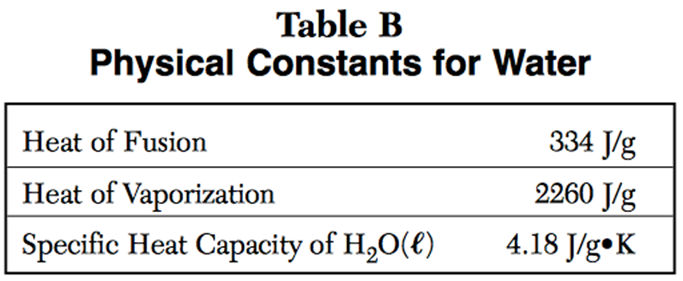 When heat is added to water, it takes a lot of energy to move the particles due to the strong attractive forces between the particles.
Calculating Heat
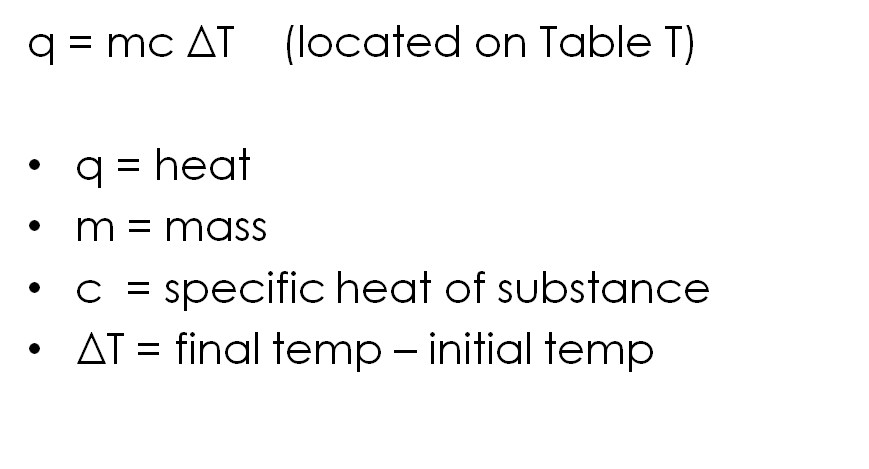 Example: I do
How much heat is needed to raise the temperature of 500. g of water by 15°C?Step 1: List the known variables
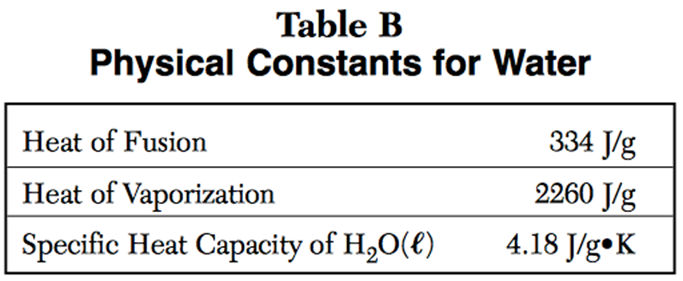 m = 500. g
c = 4.18 J/g°C   (from Table B)
ΔT = 15°C
Example: I do
How much heat is needed to raise the temperature of 500. g of water by 15°C?Step 2: Determine the product
q = mCΔT
q = (500. g)(4.18 J/g°C)(15°C)
q = 31,500 J
= 32,000 J
Example: You do
How many joules of heat are absorbed when 50.0g of water are heated from 30.2°C to 58.6°C?
m = 50.0 g
q = mCΔT
q = (50.o g)(4.18 J/g°C)(28.4°C)
C = 4.18 J/g°C
q = 5935.6 J
ΔT = 28.4°C
q = 5940 J
Example: Solving for mass
When 520. joules of heat energy are added to water at 20.0 °C, the water incrases to 30.0°C. What is the mass of the water?
q = 520. J
q = mCΔT
520.J = (x)(4.18 J/g°C)(10)
m = ? g
c = 4.18 J/g°C
X = 12.4g
ΔT = 10
Example: Solving for specific heat
When 77J of heat are added to 10.0 grams of substance x at 20.0°C the final temperature is 25.0°C. What is the specific heat of substance X?
q = 77. J
q = mCΔT
77J = (10.o g)(x)(5.0)
m = 10.0 g
c = 4.18 J/g°C
X = 1.5J/gC
ΔT = ?
Example: Solving for final temperature
When 418. joules of heat energy are added to 10.0 grams of water at 20.0 °C, what will the final temperature of the water be?
q = 418. J
q = mCΔT
418.J = (10.o g)(4.18 J/g°C)(ΔT)
m = 10.0 g
(ΔT) = 10.0°C
c = 4.18 J/g°C
30.0°C
ΔT = ?
Initial temp 20.0°C + 10.0°C =
Calculate heat, specific heat, mass and change in temperature of a reaction
Calculating Heat of Phase Changes
Lesson objectives:
Determine the effect of forces on the heat of fusion and vaporization of a substance
Calculate the heat required by a substance to go through a phase change
Determine the changes in energy of a substance
When do we use Q=mcΔT
Only where there is a a change in temp ΔT(on the solid, liquid and gas only lines.
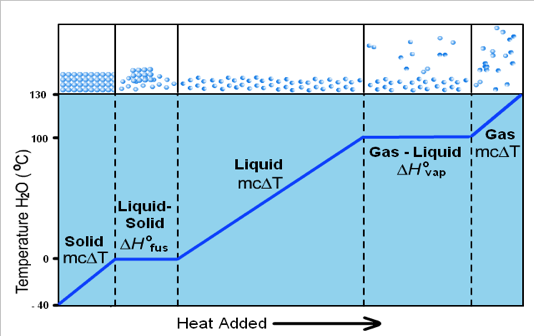 Heat of fusion
Heat needed to change a substance from solid to liquid or liquid to solid.
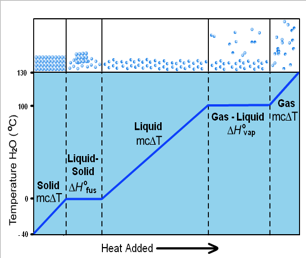 q=mHf  (table T)
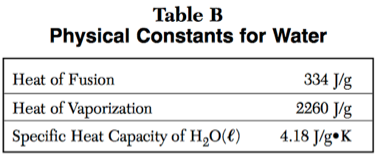 Heat of Vaporization
Heat needed to change a substance from liquid to gas or a gas to a liquid
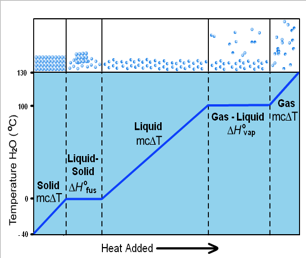 q=mHv  (table T)
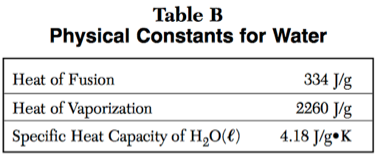 Effects of attractive forces
If the attractive force between particles is strong, the heats of vaporization and fusion is high (high melting/boiling point)
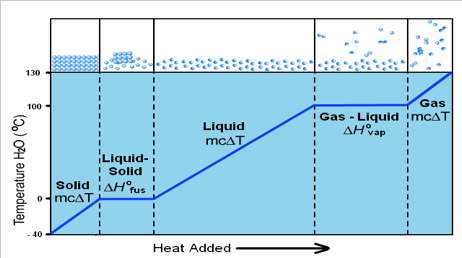 Effects of attractive forces
It takes more energy to go from liquid to solid (vaporizing) than solid to liquid (melting) because you have to “break the force of attraction”
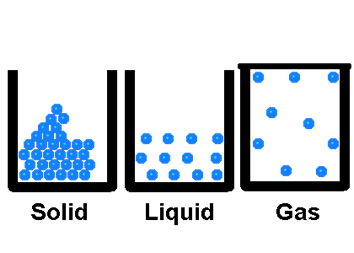 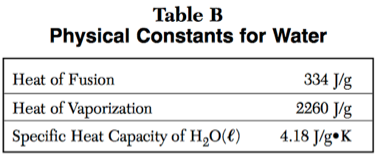 Heat of Fusion Example: (I do)
How many joules does it take to melt a 16.0 gram sample of water at 0°C?
q = mHf
q = ?
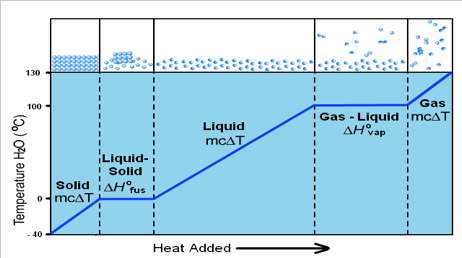 q = (16.0 g)(334 J/g)
m = 16.0 g
q = 5344 J
Hf = 334 J/g
5340 J
Heat of Fusion Example: (We do)
How much heat is needed to melt ice at 0°C if the sample weighs 255g?
q = mHf
q = ?
q = (255 g)(334 J/g)
m = 255 g
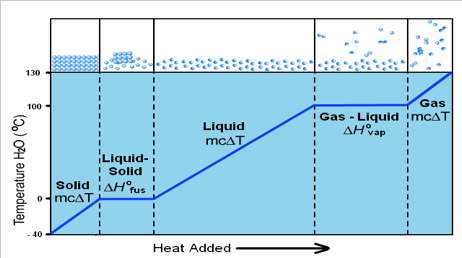 q = 85,170 J
Hf = 334 J/g
85,200 J
Heat of Fusion Example: (You do)
How much heat is needed to melt ice at 0°C if the sample weighs 134g?
q = mHf
q = ?
q = (134 g)(334 J/g)
m = 134 g
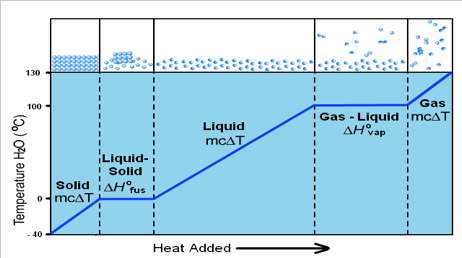 q = 44,756 J
Hf = 334 J/g
44,800 J
Heat of Vaporization Example: (I do)
How many joules does it take to boil a 250. gram sample of water at 100°C?
q = mHv
q = ?
q = (250. g)(2260 J/g)
m = 250. g
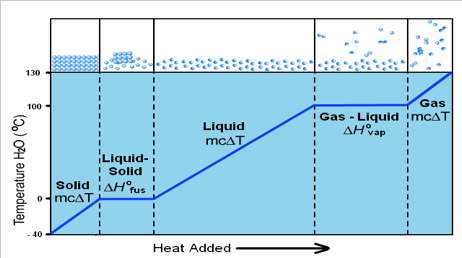 Hv = 2260 J/g
q = 565,000 J
Heat of Vaporization Example: (We do)
How many joules does it take to vaporize a 75.7 gram sample of water at 100°C?
q = mHv
q = ?
q = (75.7g)(2260 J/g)
m = 75.7 g
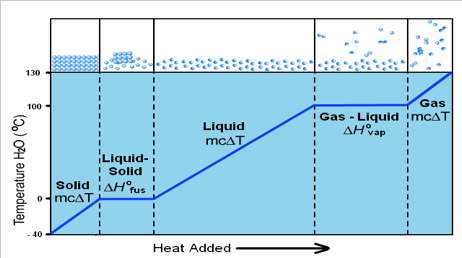 Hv = 2260 J/g
q = 171,000 J
Heat of Vaporization Example: (You do)
How many joules does it take to boil a 50.0 gram sample of water at 100°C?
q = mHv
q = ?
q = (50.g)(2260 J/g)
m = 50.0 g
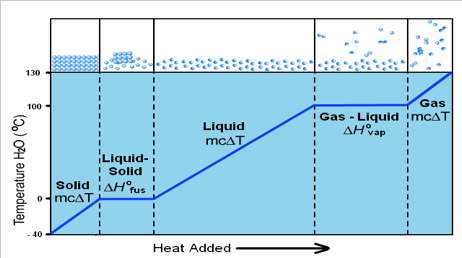 Hv = 2260 J/g
q = 113,000 J
Heating Curve (heat added over time)
Vertical parts: 
Temp inc
Avg kinetic energy inc
Potential energy constant
Horizontal parts: 
Temp remains same
Avg kinetic energy remains the same
Potential energy increases
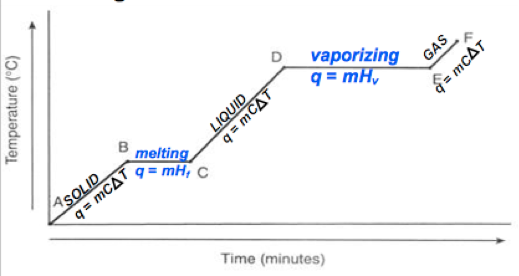 Cooling Curve (heat removed over time)
Vertical parts: 
Temp dec
Avg kinetic energy dec
Potential energy constant
Horizontal parts: 
Temp remains same
Avg kinetic energy remains the same
Potential energy decreases
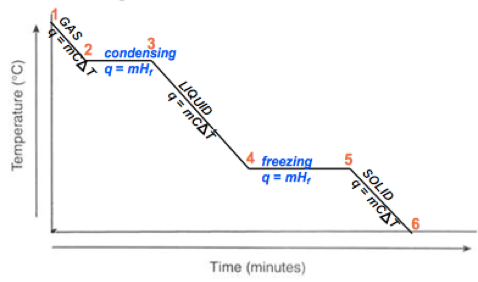 Remember the 3 P’s
PlateauPhase changePotential energy change**diagonal Parts:  Temperature is changing….therefore kinetic energy is changing
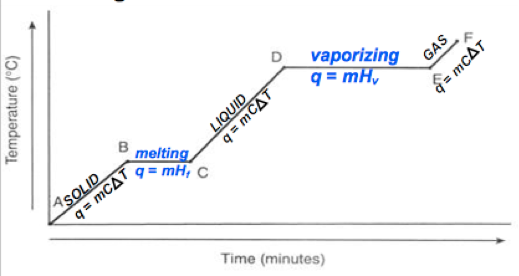 Determine the effect of IMF’s on the heat of fusion and vaporization of a substance
Calculate the heat required by a substance to go through a phase change
Determine the changes in energy of a substance
Phenomenon: Ice melt block
Feel the blocks.  Report your observations
Predict:  Which block will melt the ice faster and why?
         Draw a model of what you think will happen
Block A
Block B
Phenomenon: Ice melt block
Results: 
Which block melted the ice cube faster?
Refine your model.
Block A
Block B